ВАШ НЕПОВТОРИМЫЙ СТИЛЬ  В ЗАВИСИМОСТИ ОТ ТИПА ВАШЕЙ ФИГУРЫ
Знойное, чувственное, мощное телосложение с широкими плечами и большой грудью. Обладательницы такого
ШИРОКАЯ, ПОЛНАЯ МОЩЬ
Знойное, чувственное, мощное телосложение с широкими плечами и большой грудью.
платья и костюмы с завышенной линией плеча,
 V-образные формы вырезов горловины,  
для верха более темные оттенки, а низ оформлять - в более светлые и яркие цвета,
 короткие юбки и зауженные брючки и джинсы,
 длинные узкие юбки с высоким разрезом,
Можно  уравновесить фигуру вертикальными полосами - вверху и горизонтальными – внизу.
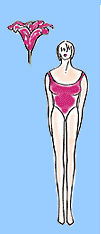 МЯГКАЯ ОКРУГЛОСТЬ
Полная, женственная, с округлыми плечами фигура
избегать любые фасоны с отрезной талией и поперечными рисунками,
необходимо зрительно удлинять вашу фигуру продольными вертикальными швами, линиями и отделками,
 ниспадающие туники из легких, возможно, прозрачных и полупрозрачных тканей, с большими, весьма открытыми вырезами,
глубокие треугольные вырезы также будут очень кстати,
 тело нужно одевать в легкие, струящиеся ткани, ниспадающие многослойным потоком почти к вашим стопам, 
Одевая брюки с блузкой или трикотажным верхом, а также платья, - позаботьтесь о тонких вертикальных полосах строчек или отделки по две по сторонам или одной посередине - или по всему платью.
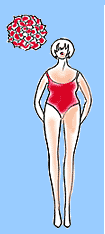 ЖЕНСТВЕННАЯ ПОЛНОТА Фигура с шикарными бедрами в сочетании с плоским животом, довольно тонкой талией и узкими плечами
подплечики необходимы всегда - и на блузках, и на пиджаках, и на платьях,
 глубокие V-вырезы, а также отделки или воротники в виде V-образных линий от плеч, до середины живота, 
очень желательны мелкие оборки, не слишком большие воротники, стойки,  
 платья с заниженной, "удлиненной" талией или обтягивающие фигуру до бедер одежды, которые постепенно расширяются к низу,  
нежелательны фасоны с отрезной талией, любые поперечные рисунки, швы и линии.
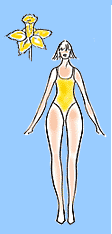 ДЛИННАЯ СТОЙНОСТЬ
предпочтении фасонов одежды с закругленным V-вырезами,
  завышенная линия талии верха (блузки, свитера, топика, пиджака, жилета,
 брюки с заниженной линией талии,
 джинсы лучше носить с поясом по линии бедер, чтобы прибавить бедрам объем и, таким образом, визуально подчеркнуть линию талии,
предпочтительнее фасоны одежды с такими комбинациями цвета, где верх и низ имеют разную окраску.
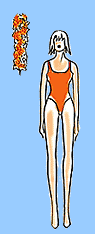 СТРОЙНОСТЬ ПЕСОЧНЫХ ЧАСОВ
вы можете носить, практически, все наряды, 
ваш наряд будет смотреться намного лучше, если верх и низ будут одного цвета, нежели юбка и верх разных цветов,
 очень желателен пояс со всевозможными аксессуарами - это привлечет еще больше внимание к вашей тонкой и изящной талии, 
платья из эластичной, трикотажной или вязаной ткани фасона "принцесс".
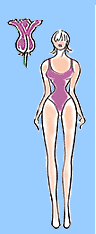